Создание пользователей в системе МЭО
Инструкция для школьных администраторов

Начальник отдела КГАНОУ КЦО: Новрузова Ю.А.
Электронная почта: severamal@rambler.ru
Телефон: 8-914-161-37-04
Что необходимо, чтобы начать работу с базой МЭО
Получить ЛОГИН и ПАРОЛЬ для входа на сервер.
Подготовить электронную таблицу для пакетной загрузки пользователей:







Где брать курсы, которые можно прикрепить в МЭО: 
На странице администрирования,
Вкладка «Сущности»/Курсы
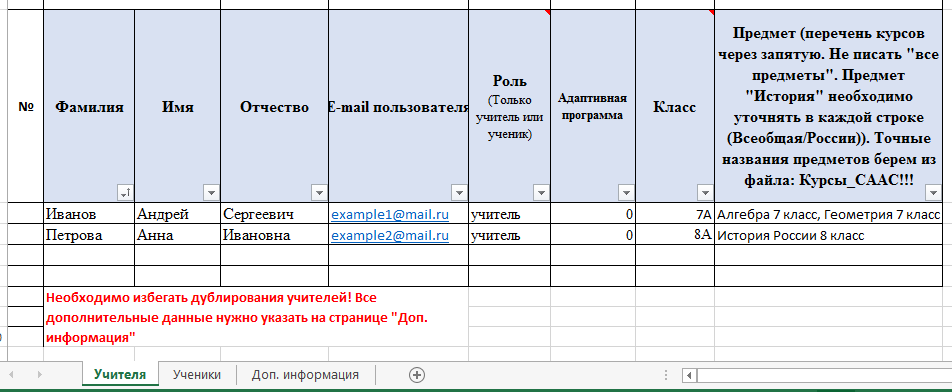 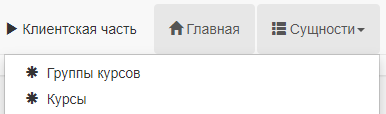 Электронная таблица для пакетной загрузки
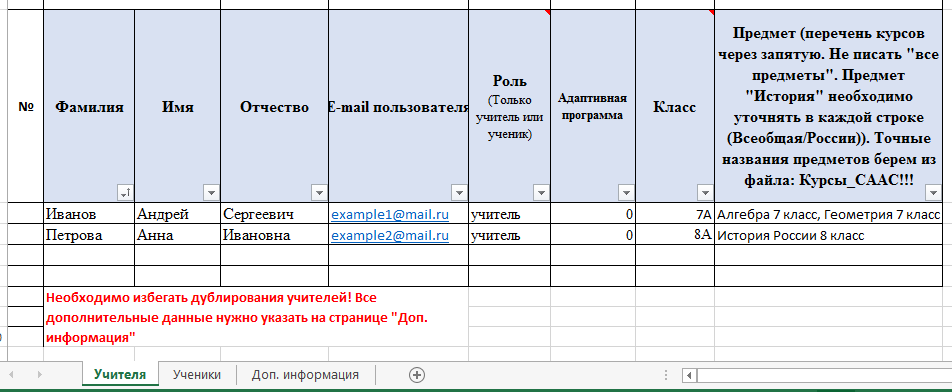 1. Подготовить список учителей 
на вкладке «Учителя»:




2. Если учитель работает в нескольких классах, то учителей на вкладке «Учителя» не дублируем, а записываем  информацию по другим классам на вкладке «Дополнительная информация»
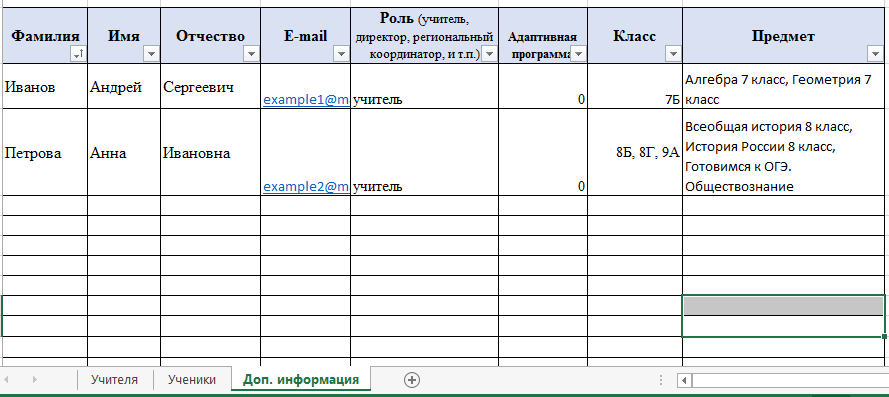 !!!Список курсов, которые есть в системе МЭО на Вкладке: Сущности/Курсы
Электронная таблица для пакетной загрузки
Подготовить список учеников со всеми курсами, которые они будут изучать в МЭО на вкладке «Ученики»:
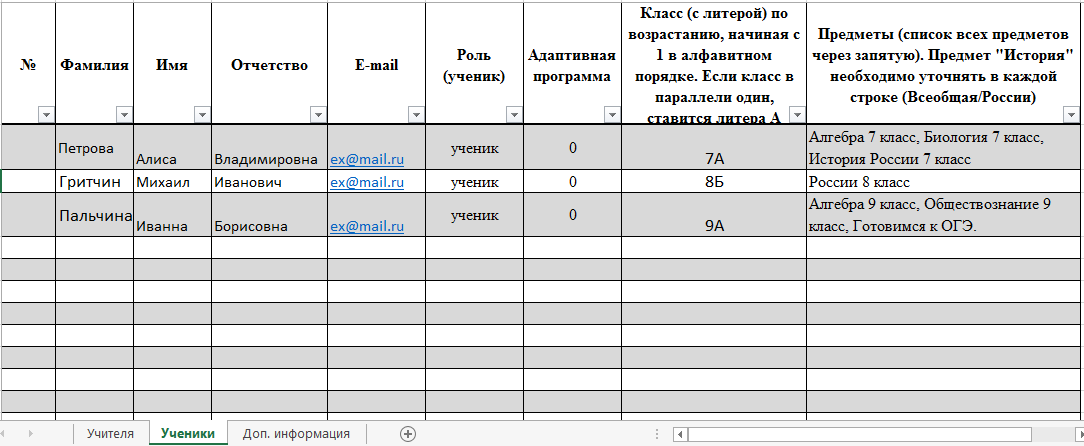 !!!ВАЖНО! Количество детей не должно превышать выделенной квоте. Дети, загруженные больше квоты будут удалены в произвольном порядке со всеми курсами!
Активизация пользователей
По ссылке заходим на сервер: http://tele.edu.27.ru
В появившемся диалоговом окне набираем свой Логин и ПАРОЛЬ:






Откроется приветствие административной панели:
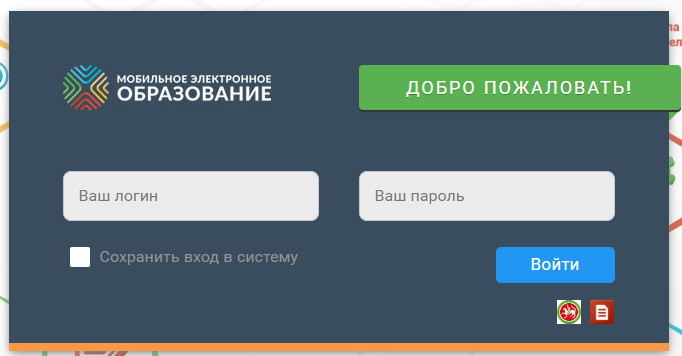 Вход в Личный кабинет:
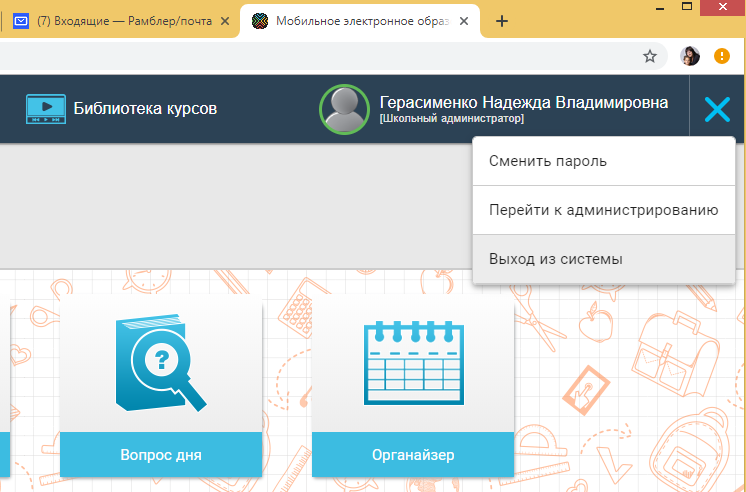 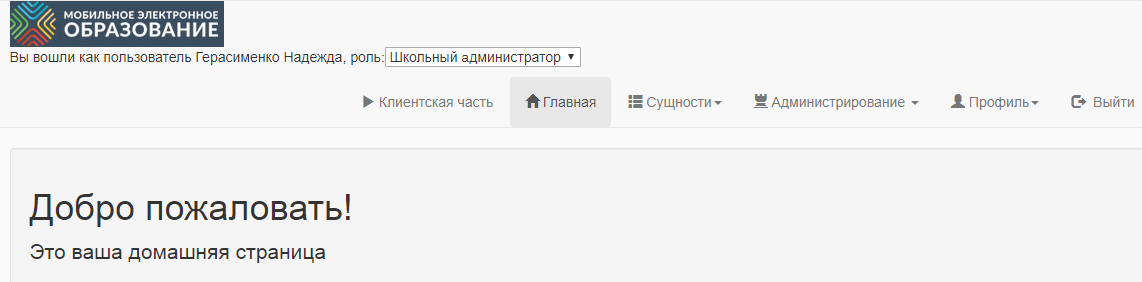 Активизация пользователей (ученик):
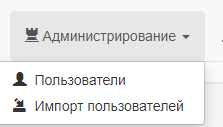 Для пакетной загрузки переходим на панели администрирования на вкладку «Администрирование» и выбираем «Импорт пользователей» (Новый импорт не выбираем).
Следуем по шагам Мастера (выбираем Регин, Территорию, Школы и учебный год). Из подготовленной электронной таблицы копируем всю информацию по Ученикам (от Столбца Фамилия до Предмета) и вставляем в окно «Вставьте данные из таблицы пользователей и нажимаем кнопку «Дальше», попадаем на ШАГ2.
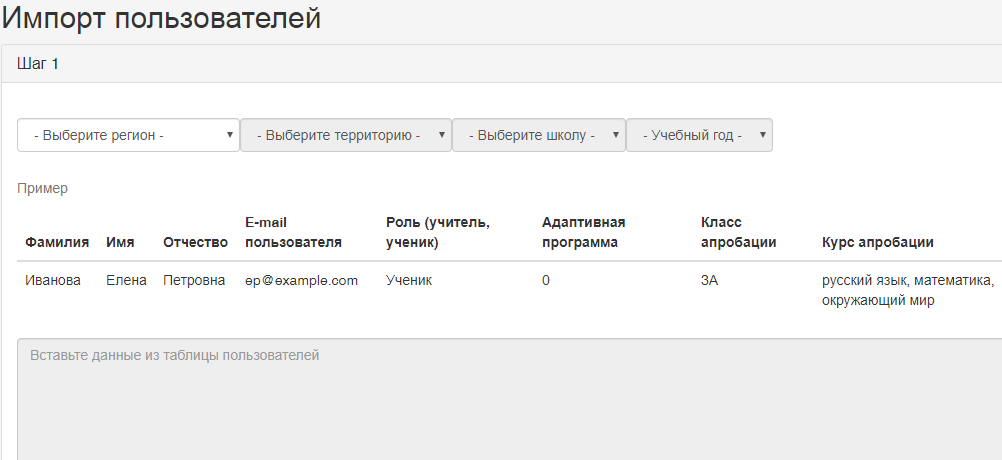 Активизация пользователей
На Шаге 2 показано сколько классов будет создано системой в соответствии с информацией из подготовленной таблицы, нажимаем Дальше
Переходим на Шаг 3. Если все предметы введены в соответствии со списком, то система укажет, что такой курс есть. Если были допущены ошибки в названии курса или задан курс, которого нет в системе, то выйдет ошибка, что курса нет в системе. Необходимо вернуться к первому шагу или создать курсы вручную.









На шаге 4 будет показана информация о пользователях, которые готовы к импорту. Нажимаем «Дальше»
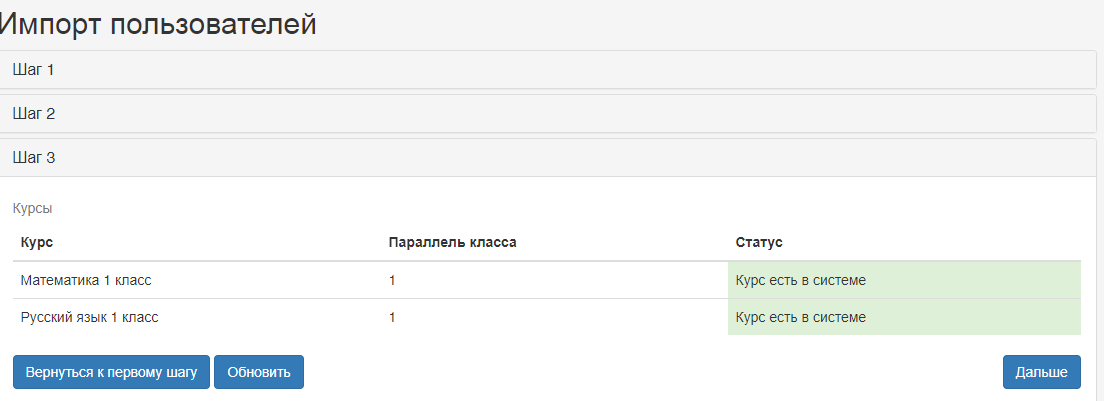 Активизация пользователей
На Шаге 5 показано сколько загружено пользователей и курсов (!Проверьте, чтобы количество детей соответствовало квоте!).
Ниже в таблице будут даны Логины и пароли загруженных пользователей. !ВАЖНО. Скопируйте информацию сейчас, иначе придется искать каждого пользователя по отдельности и собирать их логины, меняя пароли (так как пароль Вы уже просмотреть не сможете, только изменить!)
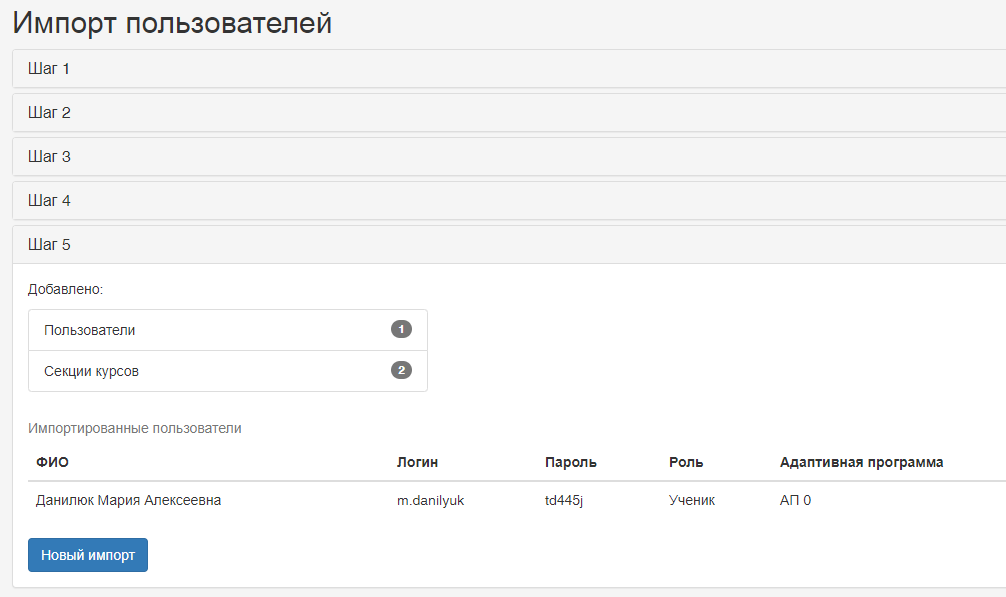 Активизация пользователей (учитель):
1. Загрузку Учителей осуществляем из подготовленного файла электронной таблицы из вкладки «Учителя», аналогично загрузки «Учеников». !ВАЖНО. Не забудьте скопировать Логины и Пароли пользователей на последнем шаге!








2. Если учителя работают в нескольких классах, то настройка осуществляется вручную по информации указанной во вкладке «Дополнительная информация» – ее копировать и загружать в Импорт пользователей не надо!
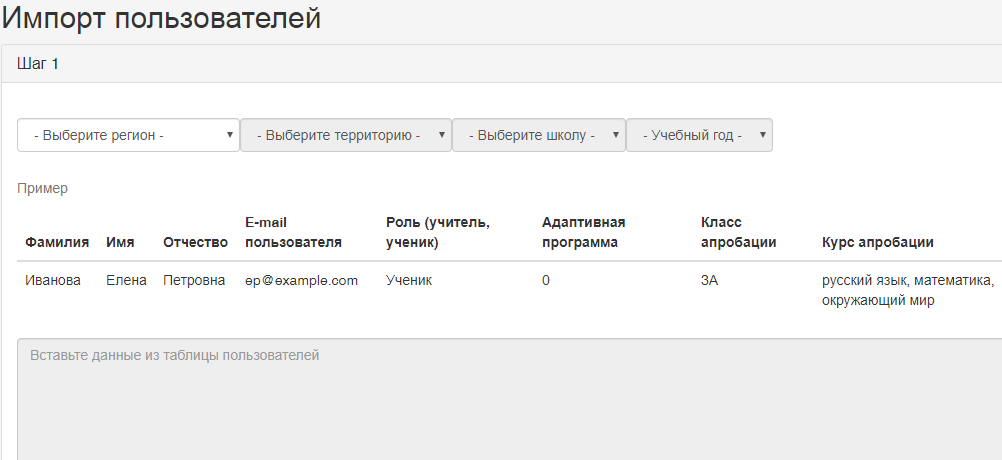 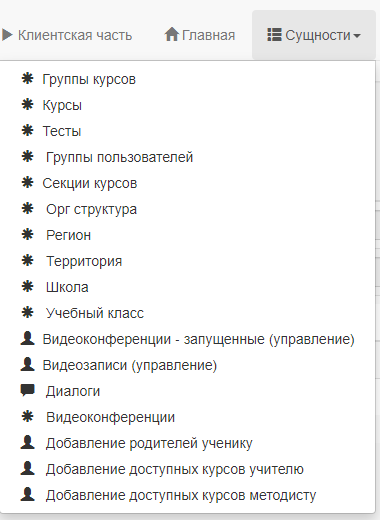 Добавление курса учителю:
Учителя и ученики загружены, но в дополнительной информации у учителя есть еще классы и другие предметы. Например, у учителя были загружены курсы: история России и Обществознание, а в дополнительной информации у этого же учителя указан курс Обществознания в 8 А классе. 
Добавим курс учителю: на вкладке «Сущности» находим «Добавление доступных курсов учителю».
В появившемся окне находим нужного учителя через систему Поиск и нажимаем напротив фамилии учителя на кнопку «Изменить». Откроется окно, в котором показаны уже доступные курсы учителя и есть возможность добавить курс.





Нажмите кнопку «Добавить курс», с помощью системы поиска, найдите нужный курс и Сохраните.
!ВАЖНО. Если курс не добавлен учителю, то вы не сможете привязать ребенка к учителю!
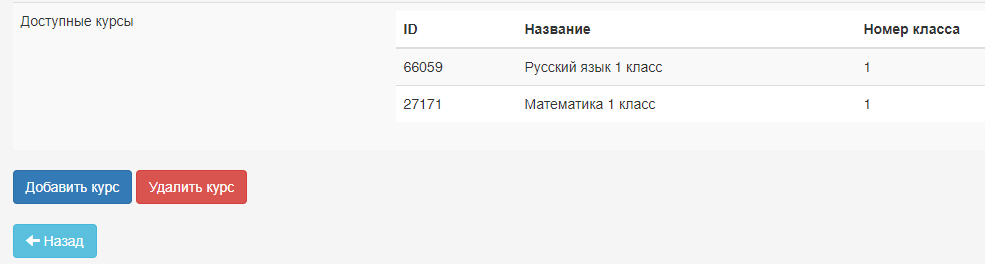 1. На вкладке «Сущности» выберите «Секции курсов».
2. В окне «Секции курсов» выберите:
Учебный год, регион, территорию, школу и курс (учителя не выбираем!)
3. Ниже появится список, согласно вашей выборке.
4. Нажимаем напротив выбранного курса кнопку «Изменить».





                                                        С помощью панели «Поиск, введите фамилию учителя, когда система
                                                         найдет нужного педагога, нажмите кнопку «Выбрать» и «Сохранить»
Привязать учителя к ученику вручную:
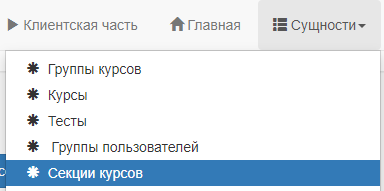 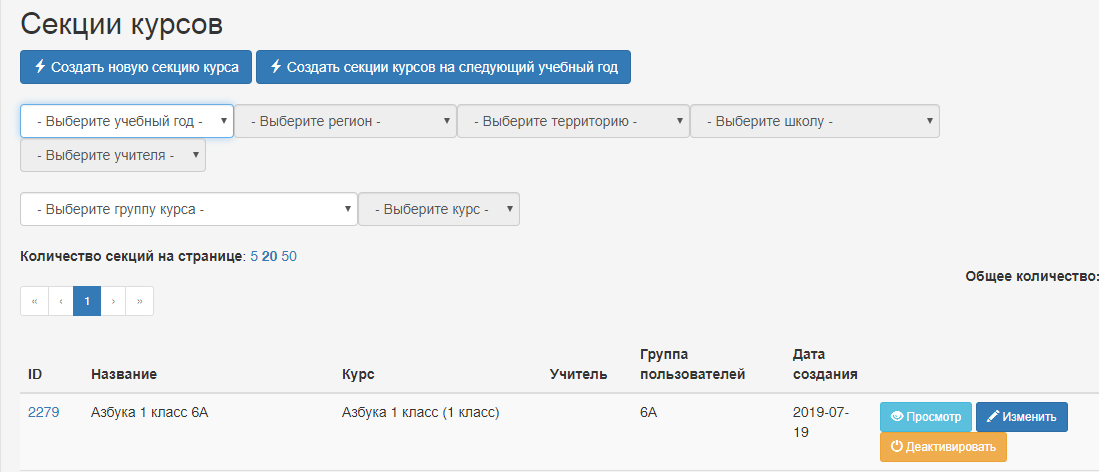 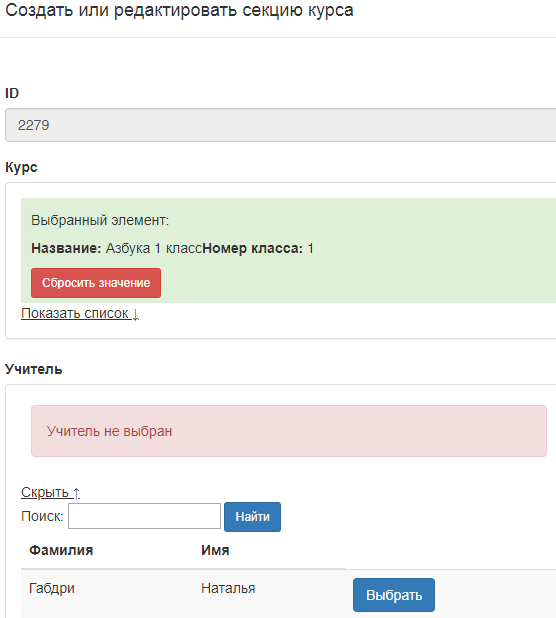 Привязать учителя к ученику вручную:
1. Нажимаем напротив выбранного курса кнопку «Изменить».
2. С помощью панели «Поиск, введите фамилию учителя, когда система найдет нужного педагога, нажмите кнопку «Выбрать» и «Сохранить»
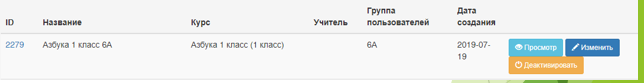 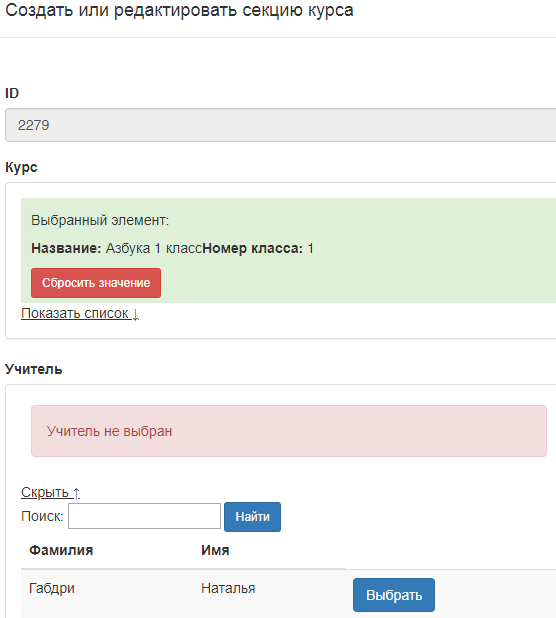 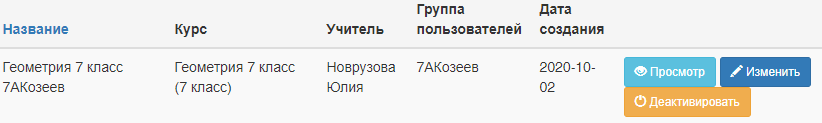 Где можно взять материал (инструкции, руководства, материалы вебинара):
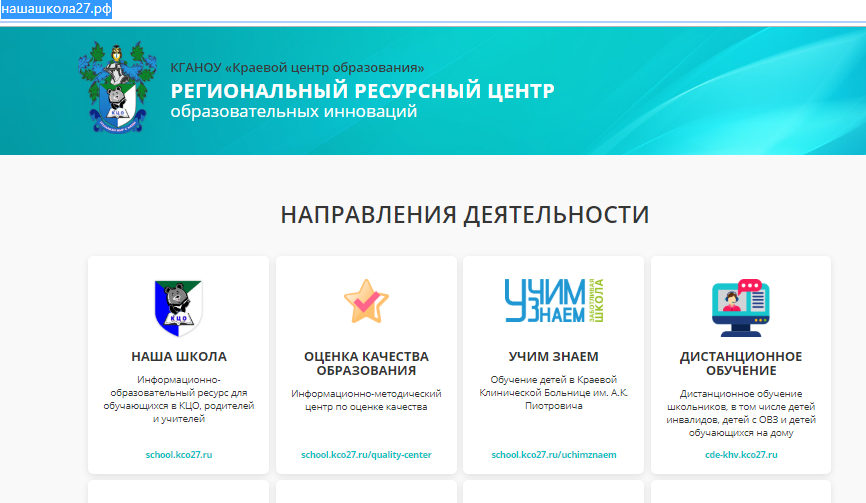 Скачать на вебинаре;
Скачать с сайта нашашкола27.рф
Перейти по ссылке https://cde-khv.kco27.ru/ сразу на сайт «Дистанционное обучение школьников Хабаровского края» на вкладку: «Школьным администраторам»

Методическую помощь по работе в МЭО можно получить и на сайте МЭО:
https://metod.mob-edu.ru/
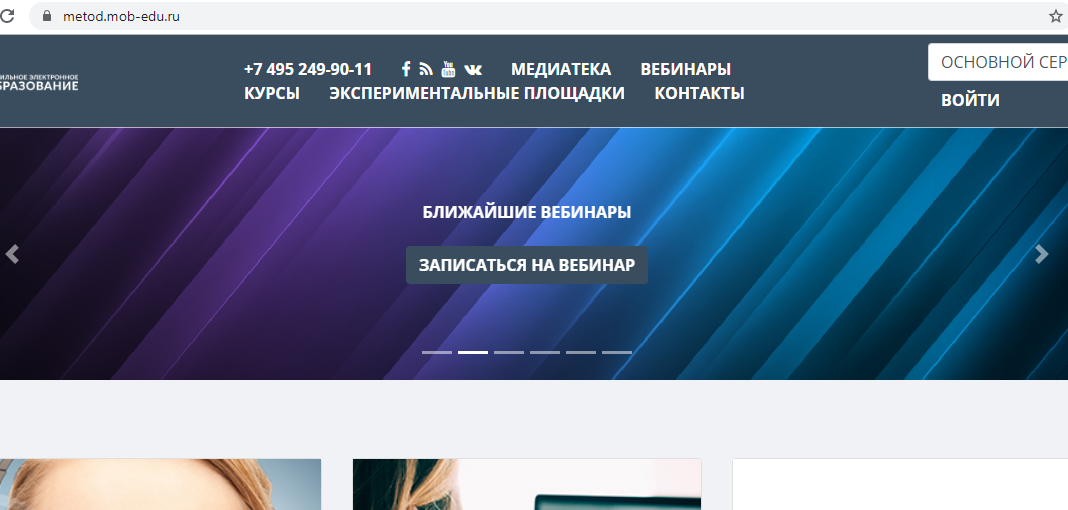 Где можно взять материал (инструкции, руководства, материалы вебинара):
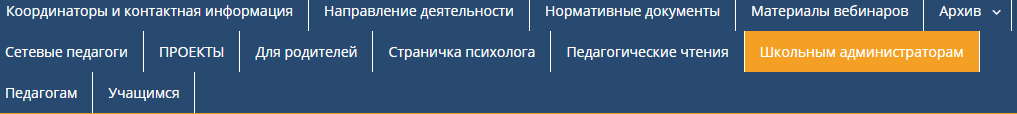 Перейти по ссылке https://cde-khv.kco27.ru/ сразу на сайт «Дистанционное обучение школьников Хабаровского края» на вкладку: «Школьным администраторам»
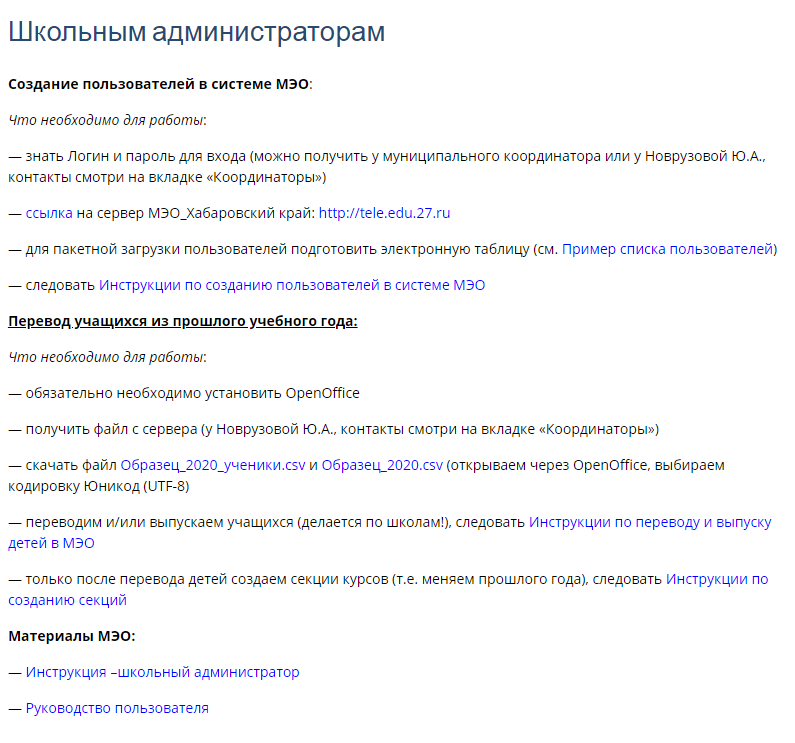 КОНТАКТЫ:
Начальник отдела КГАНОУ КЦО: Новрузова Ю.А.
Электронная почта: severamal@rambler.ru
Телефон: 8-914-161-37-04